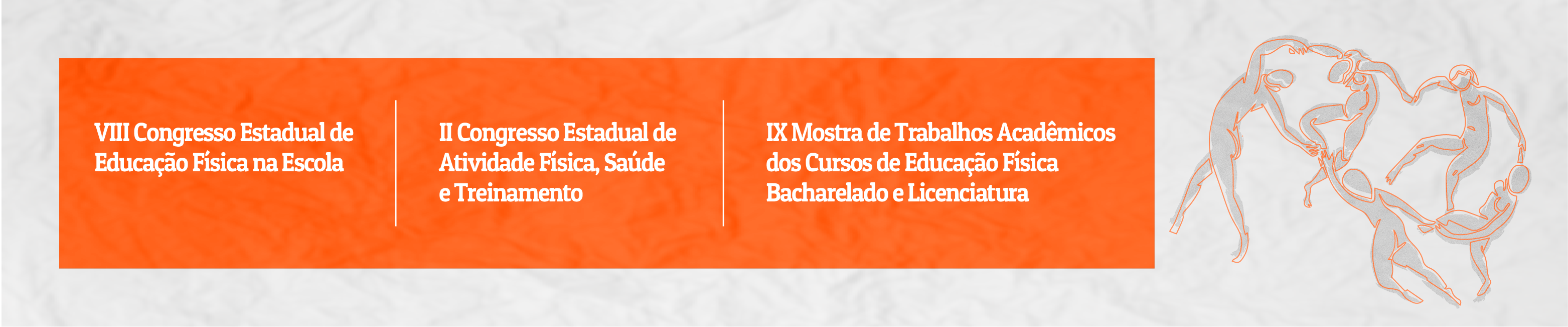 INSIRA O TÍTULO AQUI
Nome Completo dos Autores (e-mail)
Universidade do Vale do Taquari – UNIVATES
OBJETIVOS
INTRODUÇÃO
RESULTADOS
PROCEDIMENTOS METODOLÓGICOS
CONSIDERAÇÕES FINAIS
REFERÊNCIAS
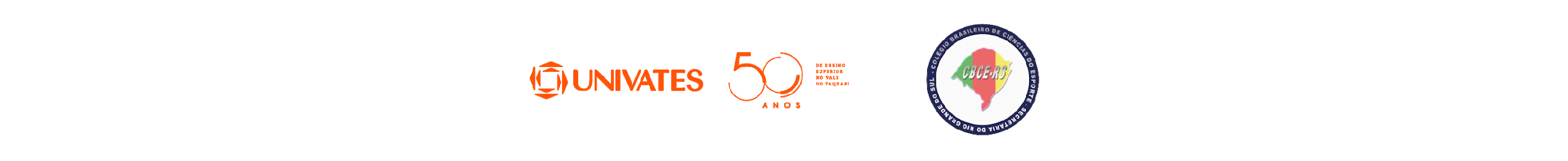